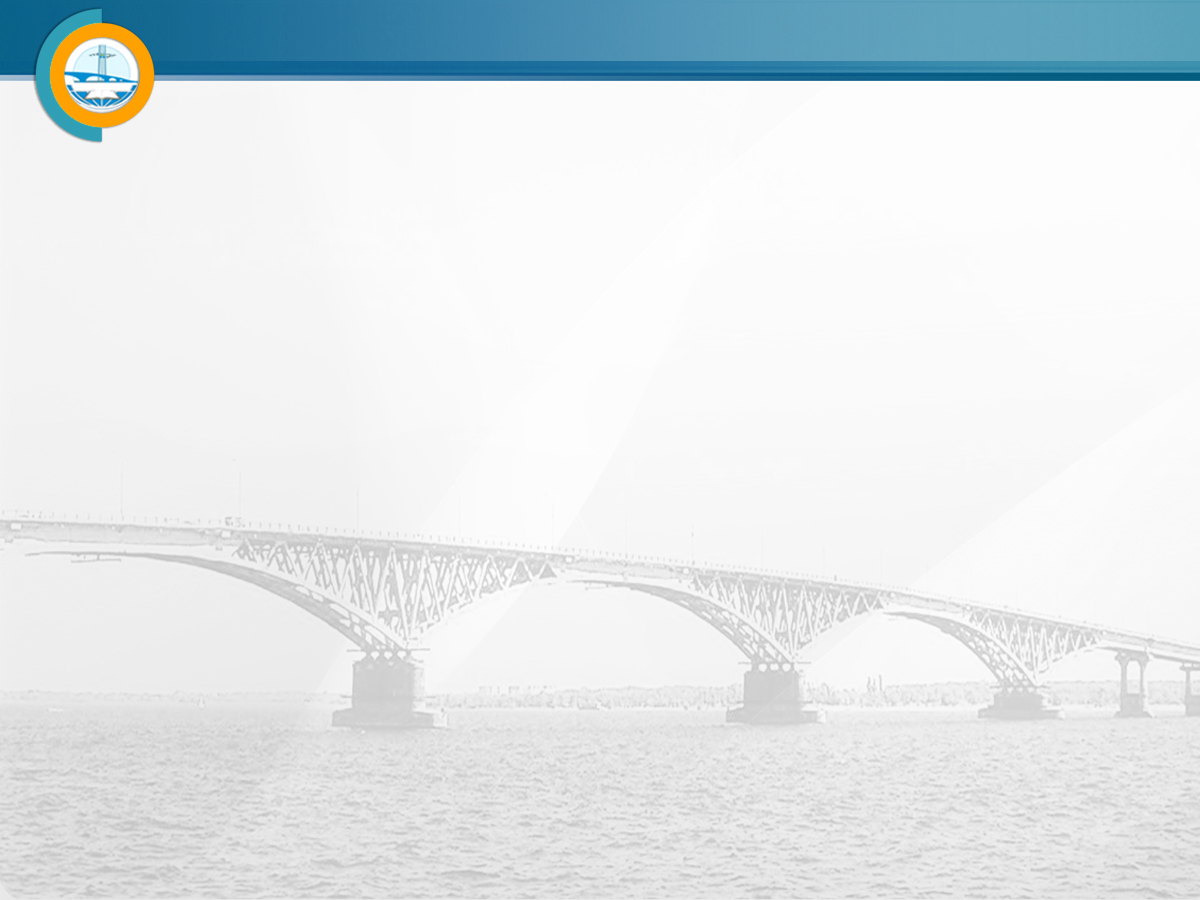 САРАТОВСКИЙ ОБЛАСТНОЙ ИНСТИТУТ РАЗВИТИЯ ОБРАЗОВАНИЯ
Сопровождение молодых педагогов Саратовской области: опыт, проблемы и перспективы развития
Рыхлова Наталья Николаевна

  
Проректор Саратовского областного института развития образования,
кандидат философских наук
1
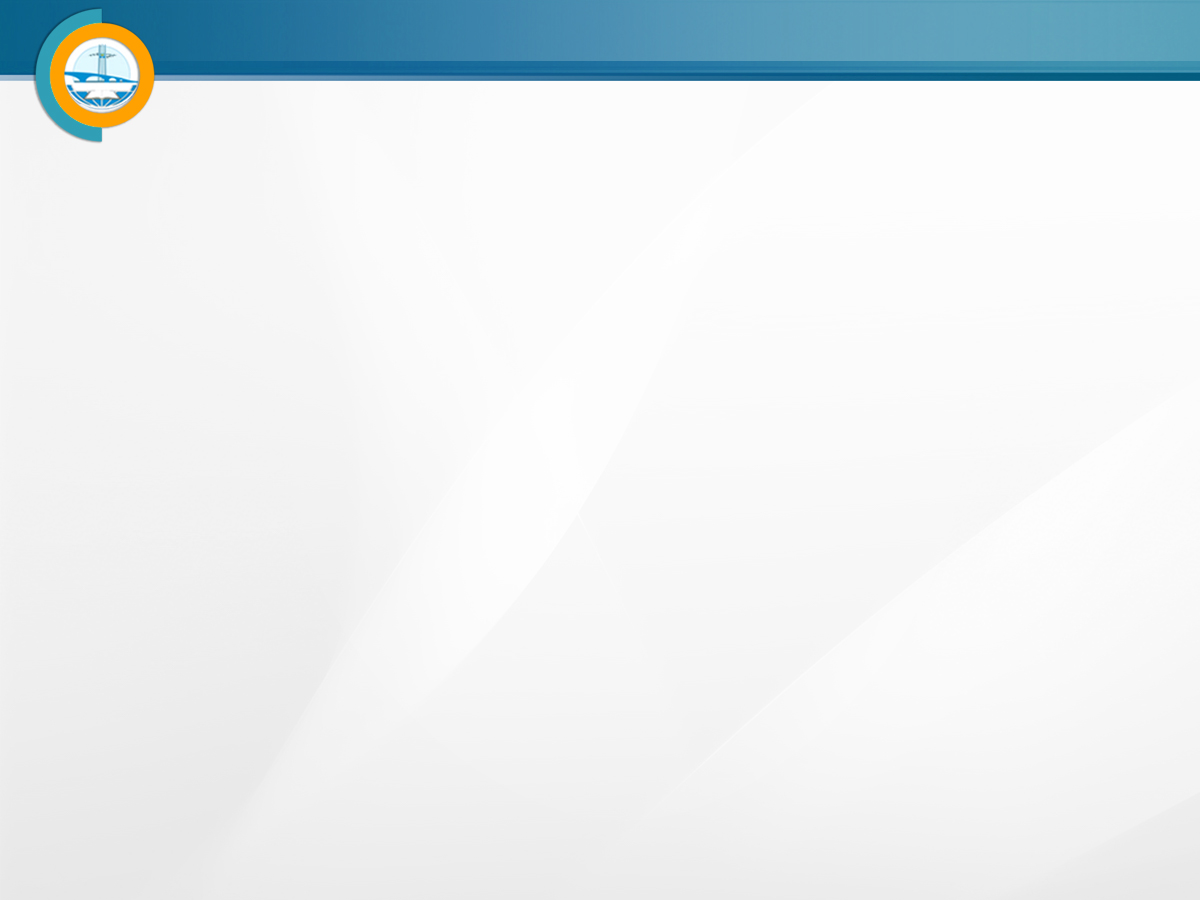 Региональный опыт
Уровни сопровождения молодого педагога 

методическая служба образовательной организации; 
муниципальная методическая служба; 
региональная методическая служба.
2
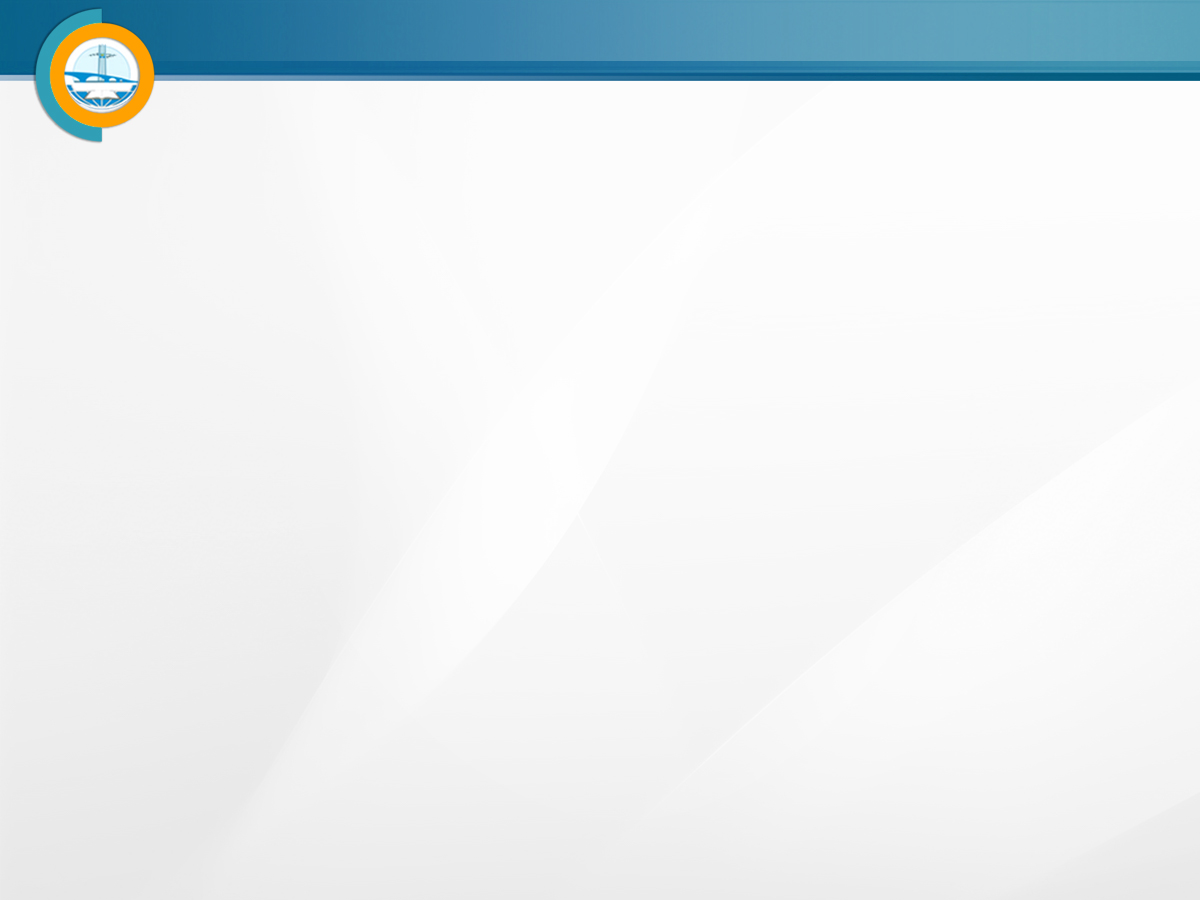 Результаты, выявленные в ходе общероссийского исследования
3
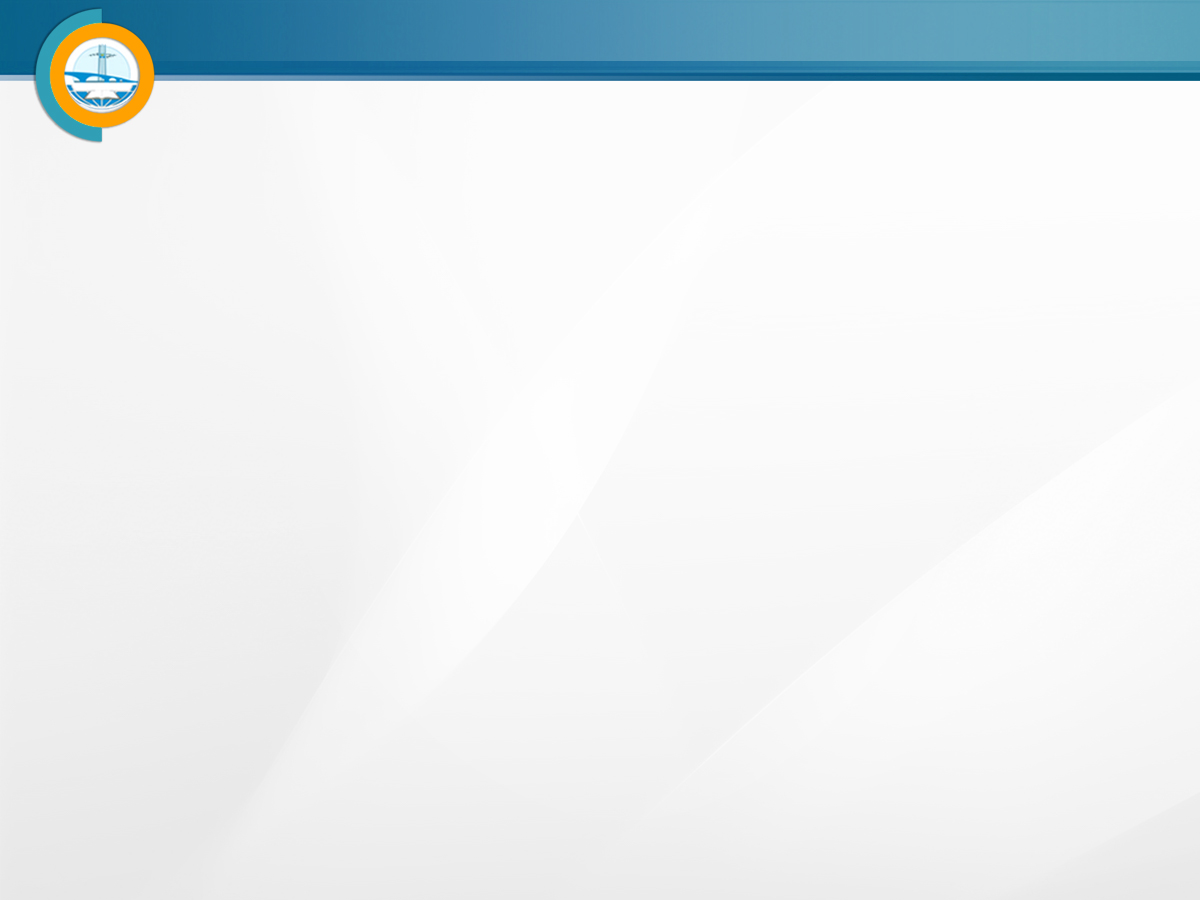 Результаты, выявленные в ходе общероссийского исследования
4
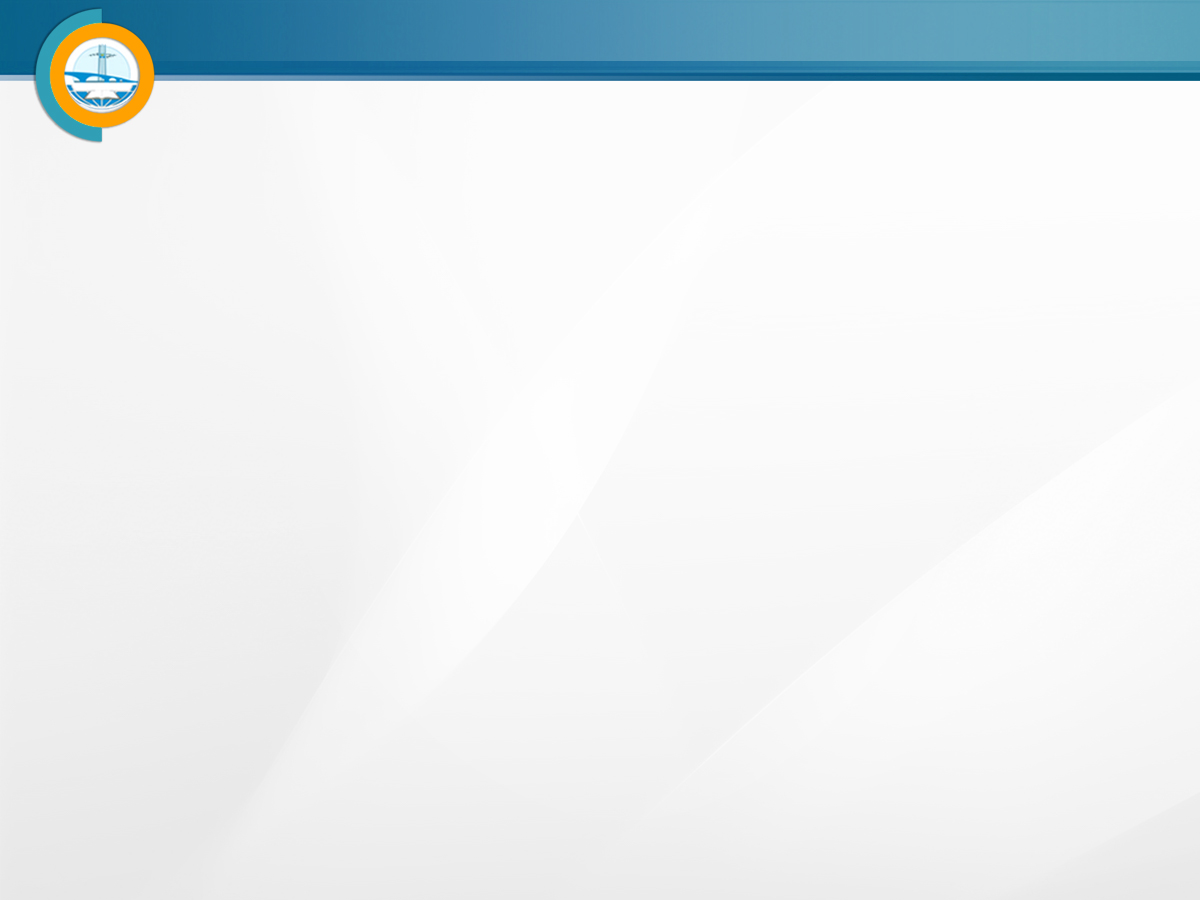 Опыт
Формы методического сопровождения молодых педагогов 

организация наставничества;
работа муниципальных объединений молодых педагогов, регионального клуба  «Молодость»;
 проведение фестивалей, конференций, конкурсов.
5
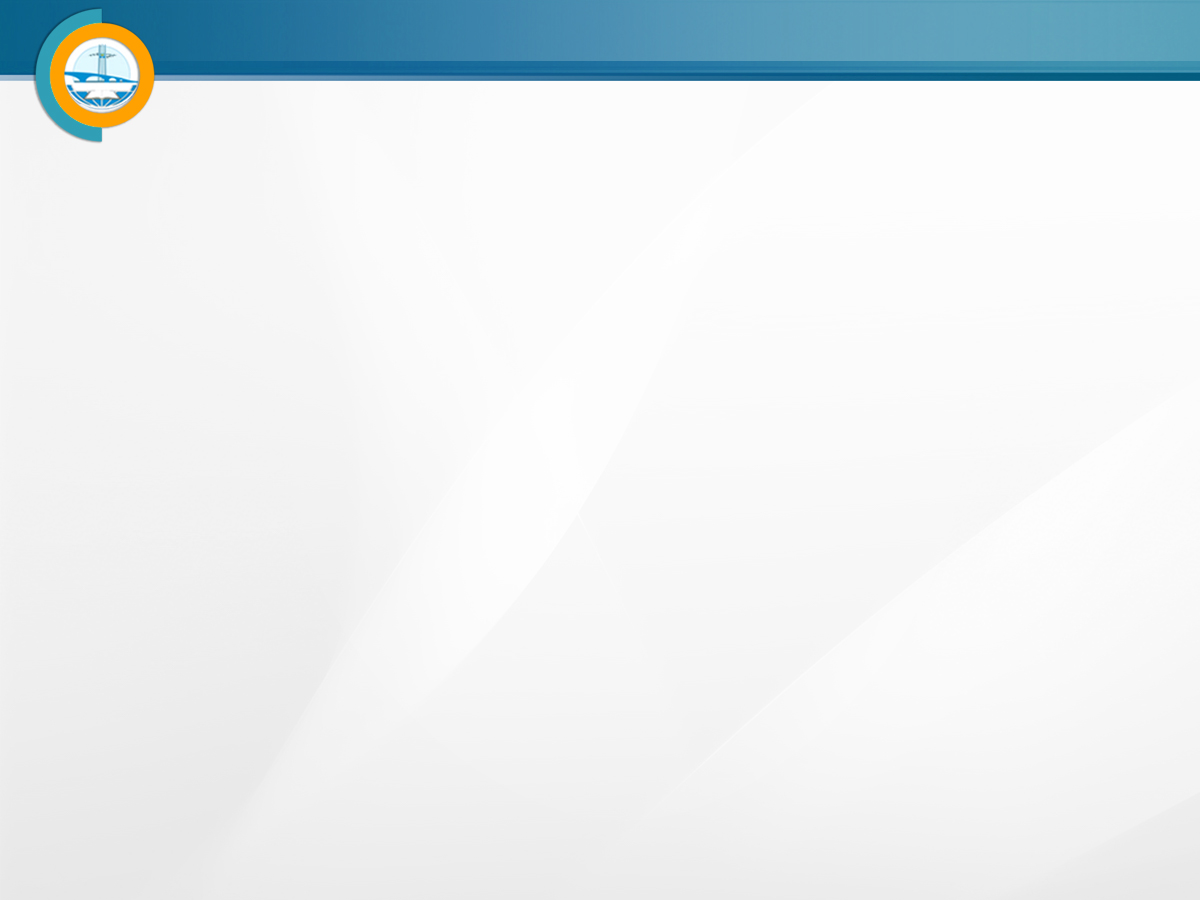 Результаты, выявленные в ходе общероссийского исследования
6
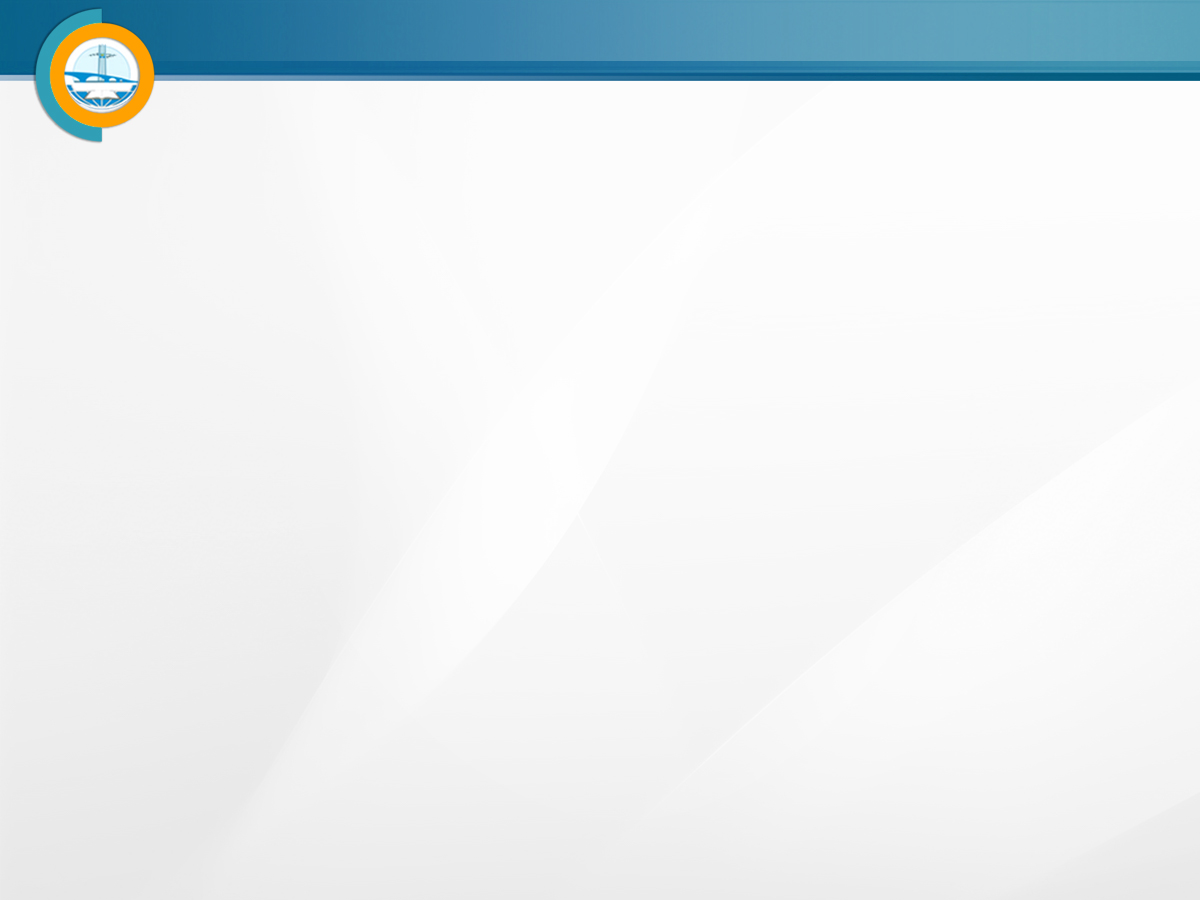 Основные достоинства работы
(результаты общероссийского исследования)
7
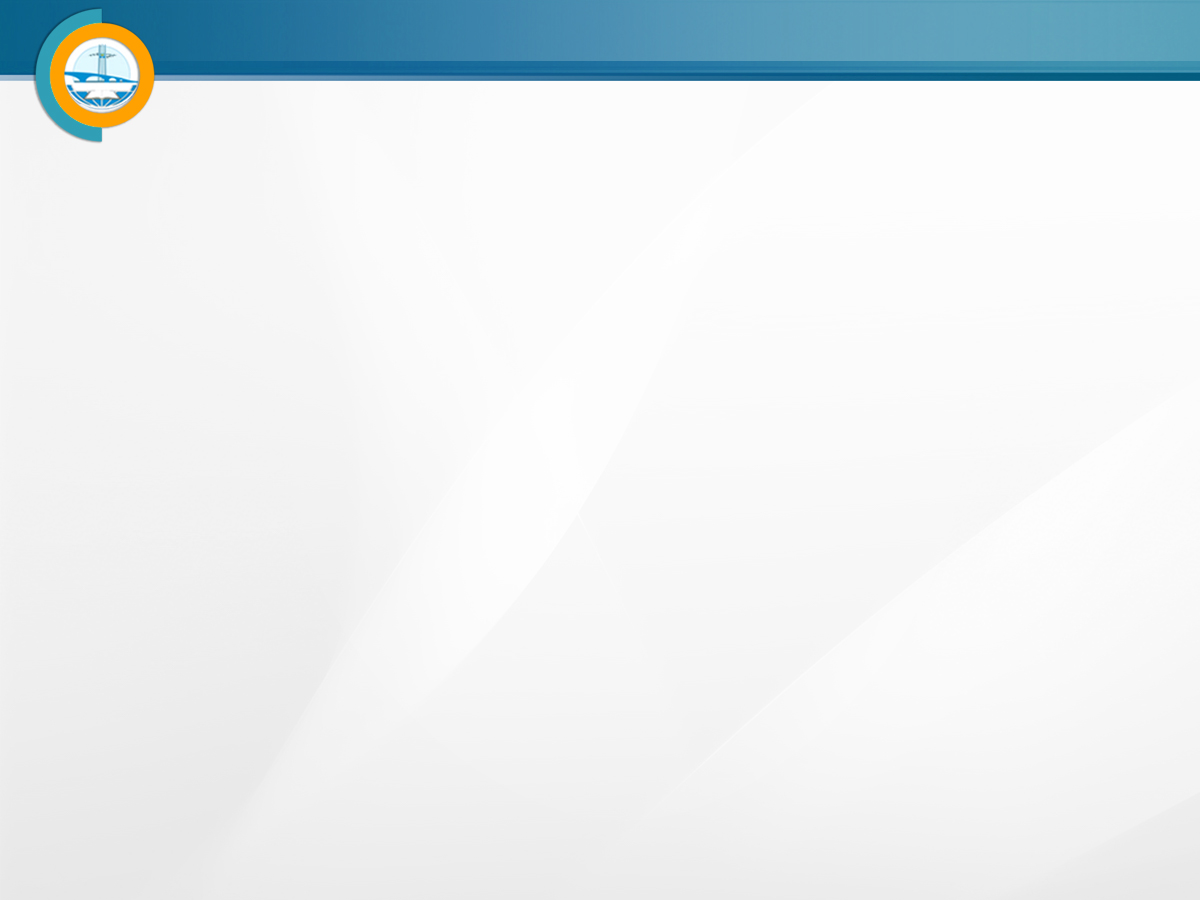 Опыт
Традиционные события молодых педагогов:  

курсы повышения квалификации для молодых педагогов «Совершенствование педагогического мастерства в системе образования»;
конкурсы «Педагогический дебют», «Профи XXI век»;
фестиваль «Созвездие молодых талантов».
8
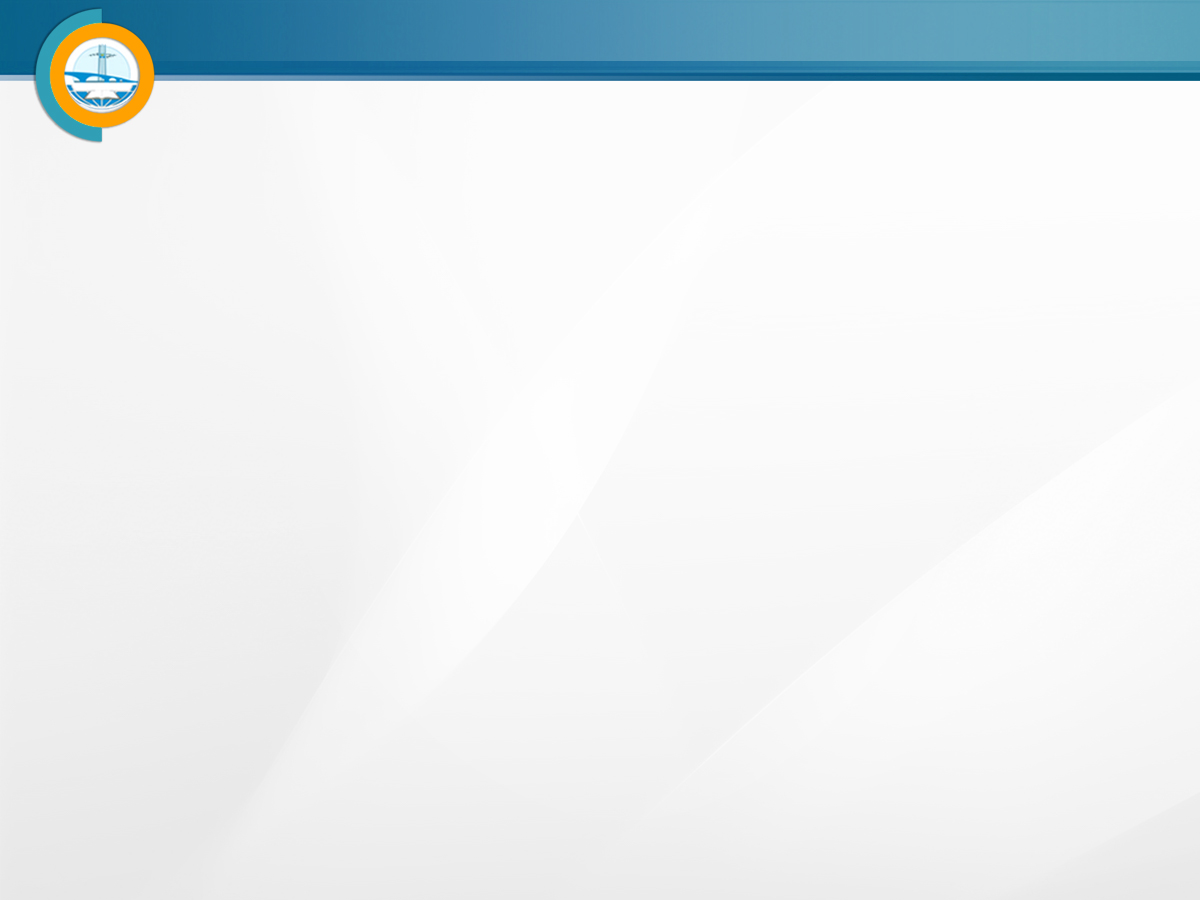 Результаты, выявленные в ходе общероссийского исследования
Количество высказываний о профессиональном самочувствии в региональном разрезе
9
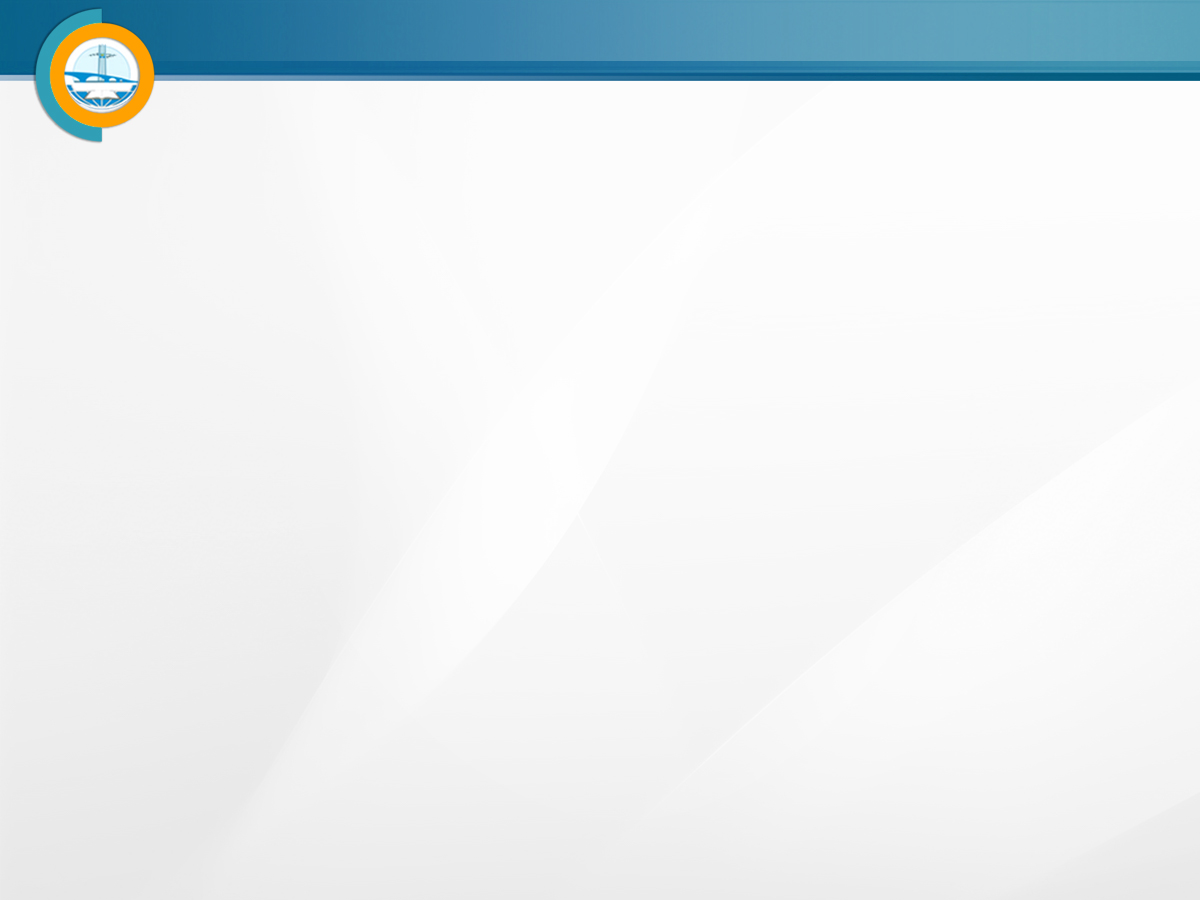 Опыт
Региональный конкурс «Педагогический дебют» проводится с 2007 года. В 2012 году он стал этапом Всероссийского конкурса для молодых педагогов и управленцев. 
С 2010  в регионе проходит фестиваль «Созвездие молодых талантов». 
С 2012 года проводится региональный конкурс для молодых педагогов системы профессионального образования «Профи XXI век».
10
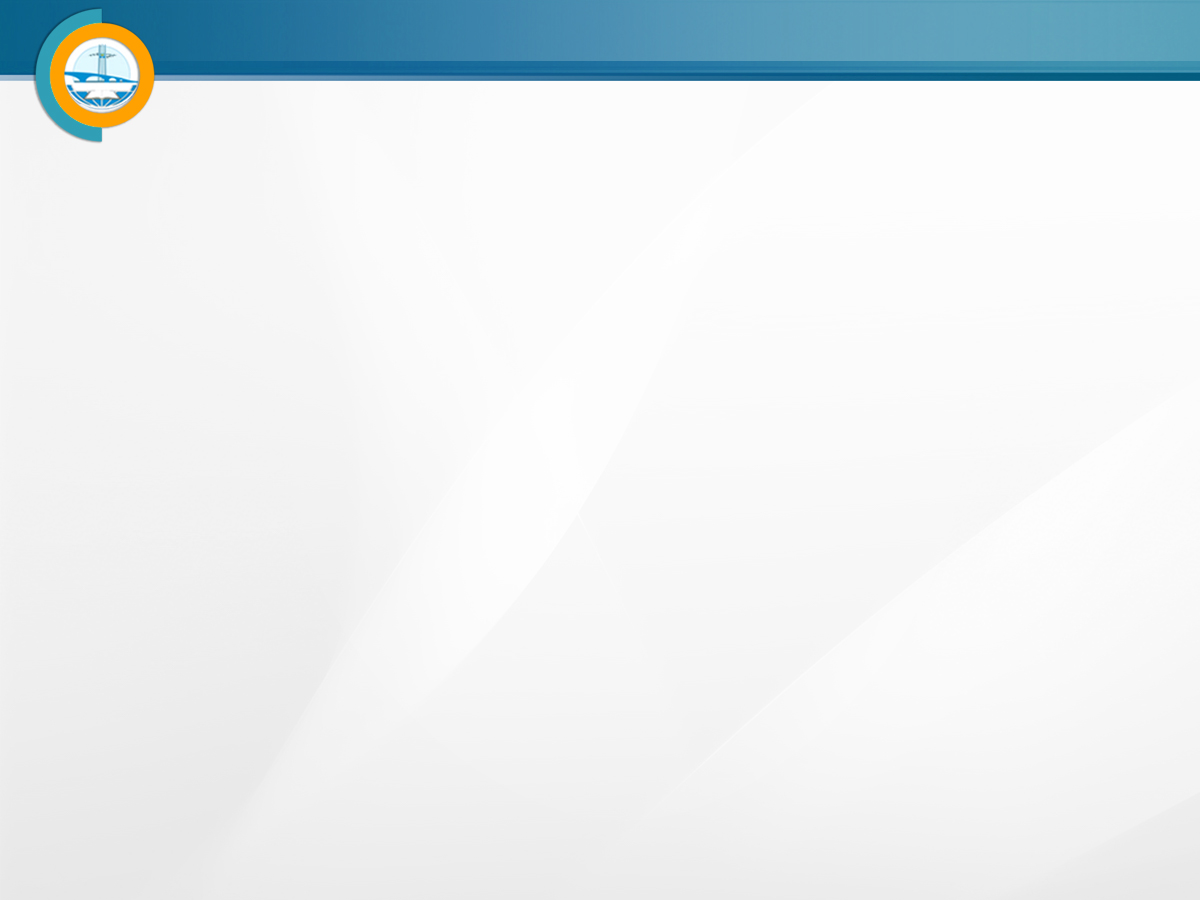 Результаты, выявленные в ходе общероссийского исследования
Возможности карьерного роста
11
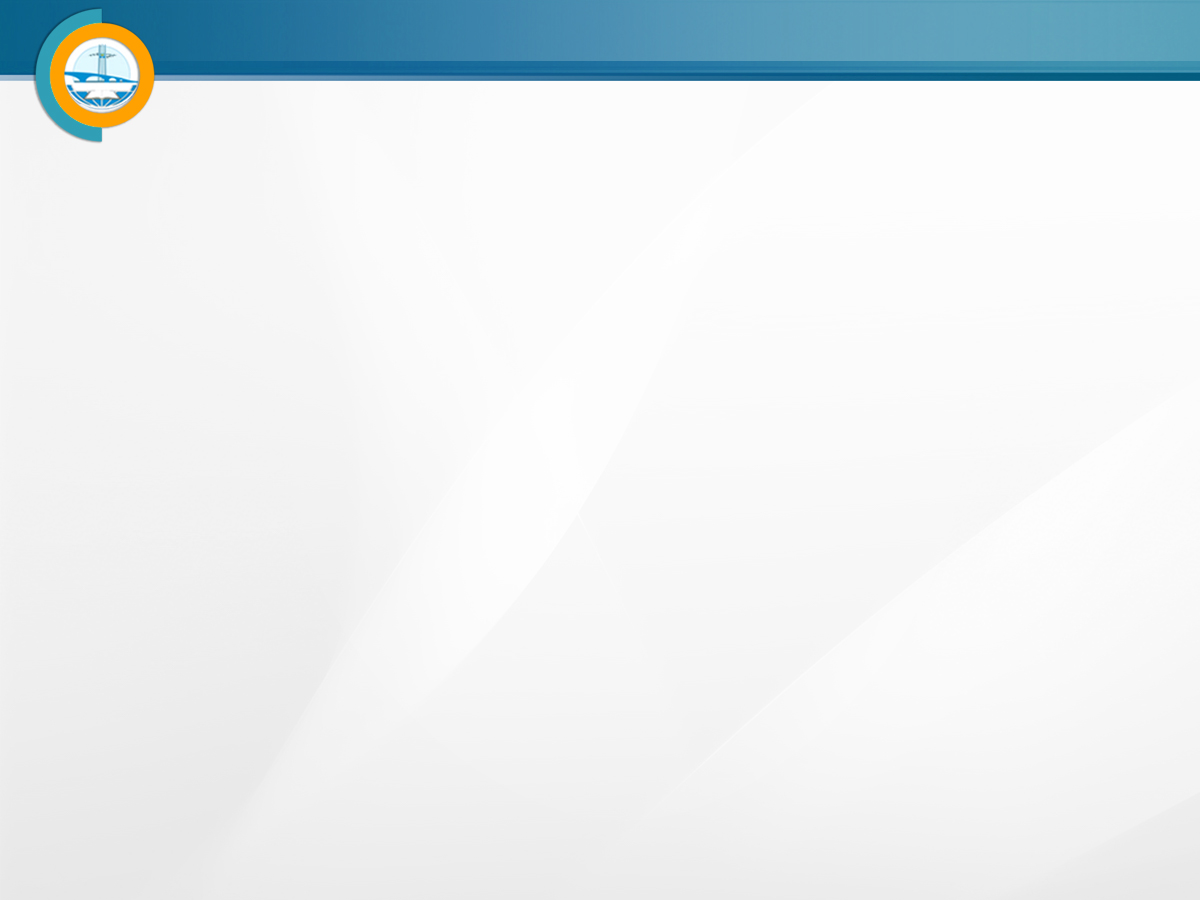 Проблемы, выявленные в ходе общероссийского исследования
Из анкетирования молодых педагогов

На чем сегодня сосредоточено Ваше основное внимание?

 Приобретение новых умений, освоение новых деятельностей в рамках педагогической деятельности (например, менеджер проектов, эксперт, диагност, тьютор и т.д.) - 11%
 Особых планов нет - 3.6%
Работа в молодежной общественной профессиональной организации - 1.6%
 Уход из профессии - 1.6%
 Организация новых педагогических практик на своей территории - 1.1%
12
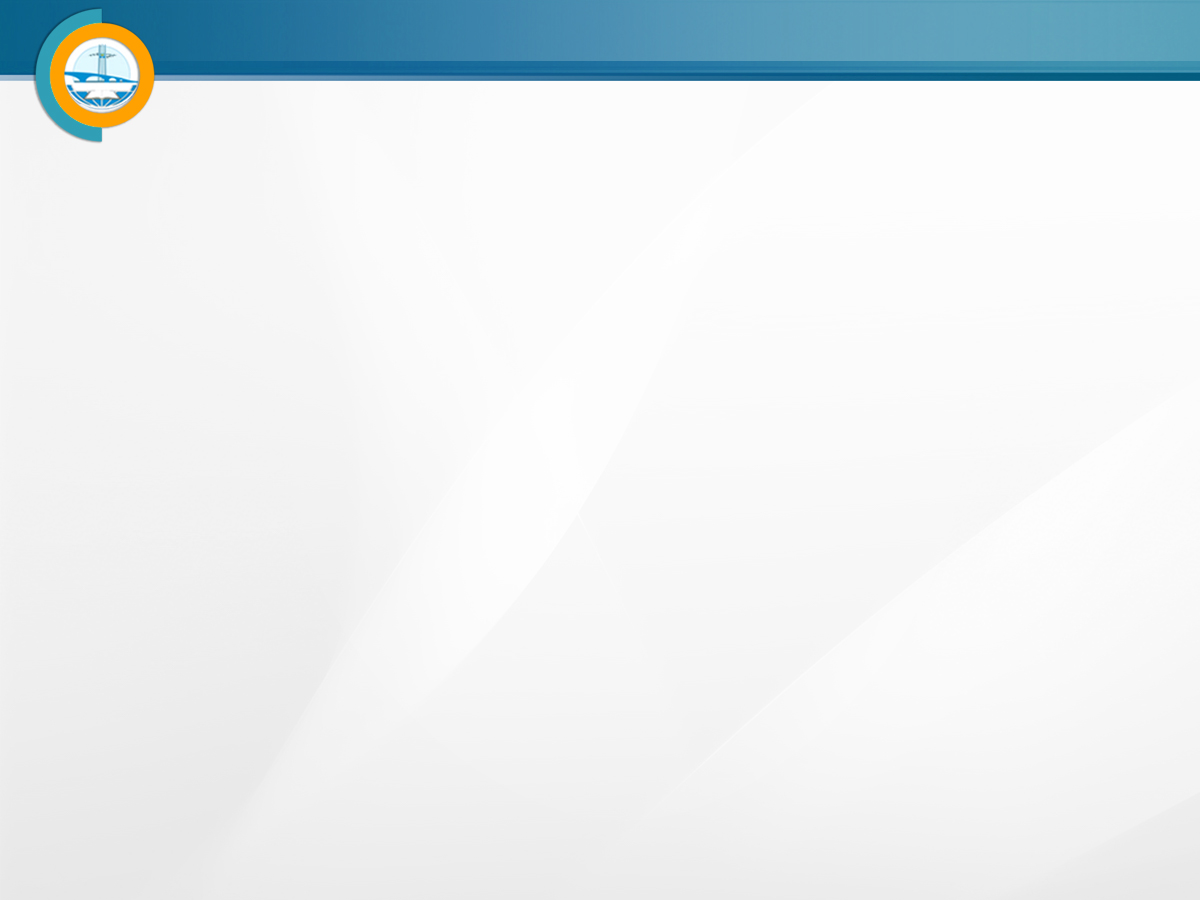 Проблемы, выявленные в ходе общероссийского исследования
Из анкетирования директоров школ
Является ли предметом Вашего специального внимания нагрузка молодого педагога?

Да, чем больше нагрузка, тем полезнее - 2.6%
Считаю это важным, но специально этим не занимаюсь - 10.5%
Нет, вопросы его нагрузки решаются по общим правилам для всех педагогов - 15.8%
Свой ответ - 2.6%
13
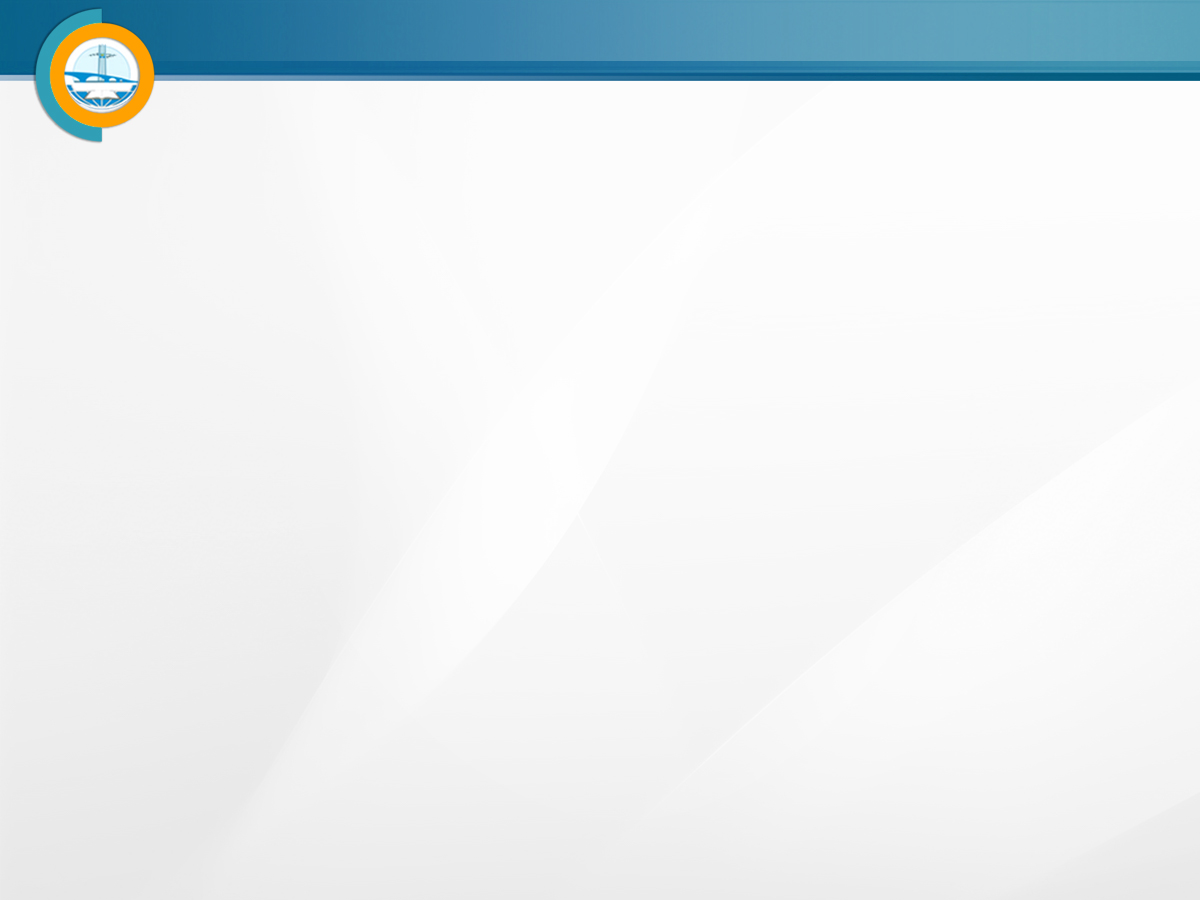 Перспективы
Анализ результатов исследования

Внесение изменений в региональные и муниципальные программы сопровождения молодых педагогов
14
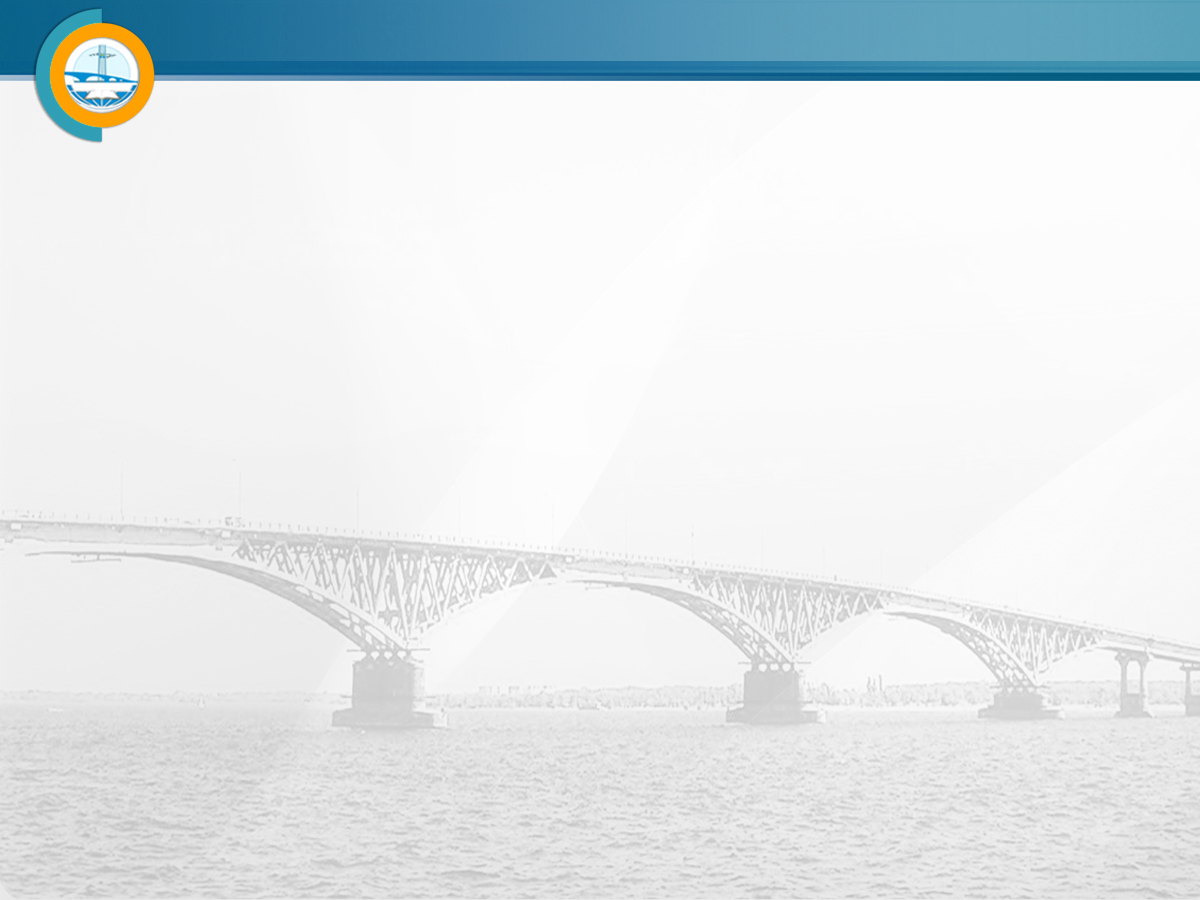 САРАТОВСКИЙ ОБЛАСТНОЙ ИНСТИТУТ РАЗВИТИЯ ОБРАЗОВАНИЯ
Сопровождение молодых педагогов Саратовской области: опыт, проблемы и перспективы развития
Рыхлова Наталья Николаевна

  
Проректор Саратовского областного института развития образования,
кандидат философских наук
15